Good / Not Good Rating Scale (People)
Gemma Arnold
© Better Communication CIC, 2021
Developed by Gemma Arnold using Widgit Symbols ©Widgit Software 2002 - 2021
1
Respondent Information (please type or write below)
How old are you?
Are you in education or training?
Are you employed?
Do you have a diagnosis of any of the following? (please tick)



						
How would you describe your speech, language, and communication needs?
© Better Communication CIC, 2021
Developed by Gemma Arnold using Widgit Symbols ©Widgit Software 2002 - 2021
2
Please tell us where you live (please tick)
© Better Communication CIC, 2021
Developed by Gemma Arnold using Widgit Symbols ©Widgit Software 2002 - 2021
3
What is communication?
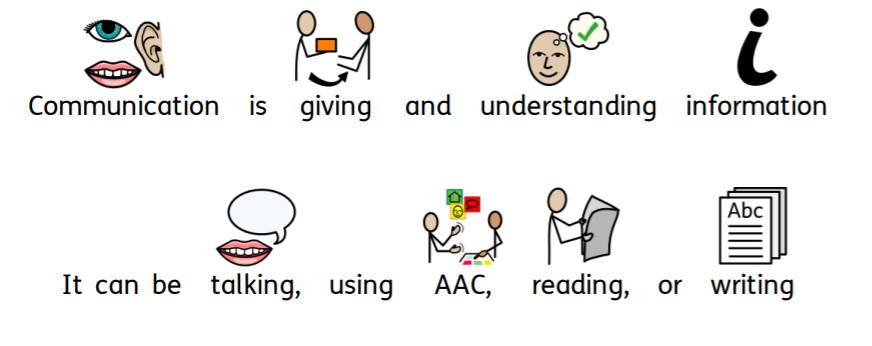 © Better Communication CIC, 2021
Developed by Gemma Arnold using Widgit Symbols ©Widgit Software 2002 - 2021
4
Core Activity
© Better Communication CIC, 2021
Developed by Gemma Arnold using Widgit Symbols ©Widgit Software 2002 - 2021
5
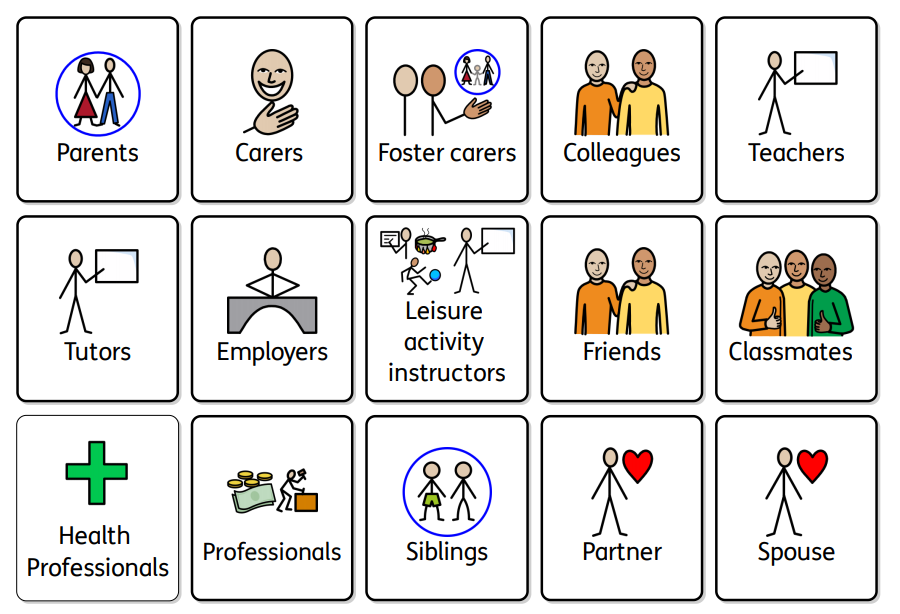 Core vocabulary
© Better Communication CIC, 2021
Developed by Gemma Arnold using Widgit Symbols ©Widgit Software 2002 - 2021
6
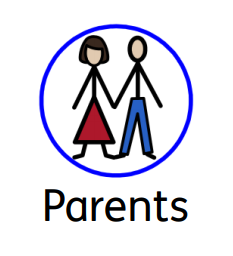 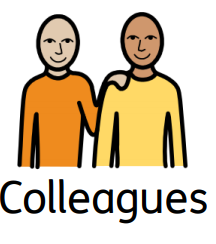 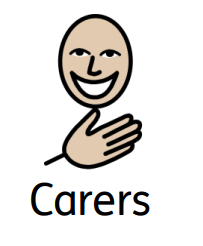 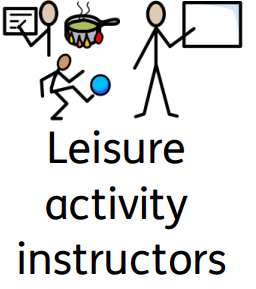 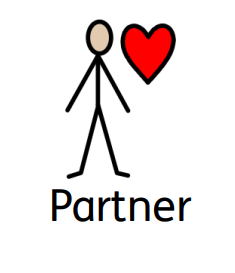 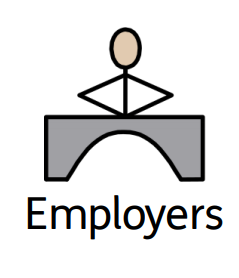 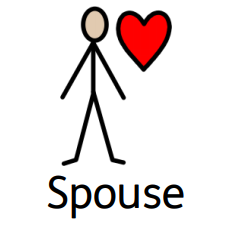 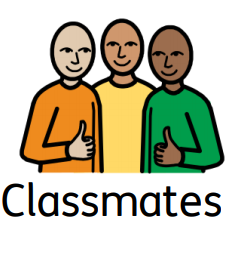 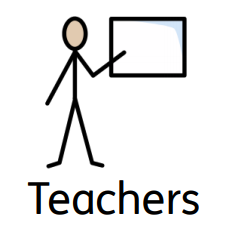 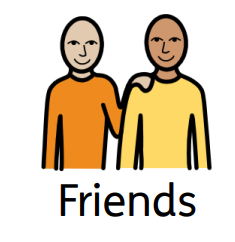 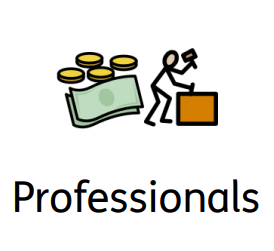 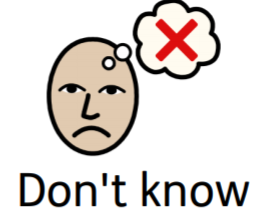 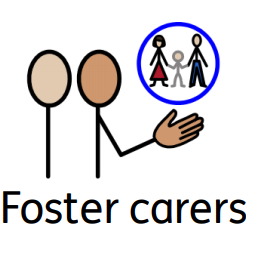 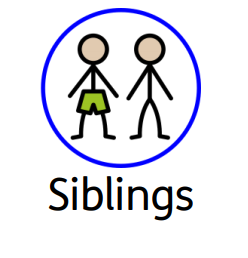 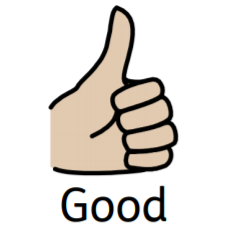 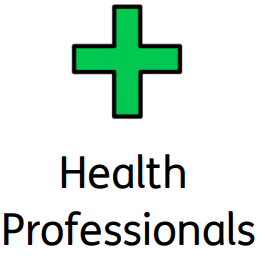 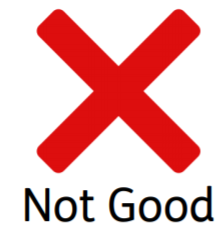 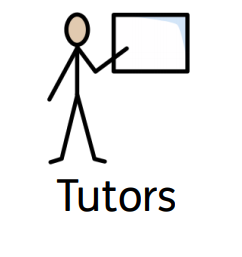 © Better Communication CIC, 2021
Developed by Gemma Arnold using Widgit Symbols ©Widgit Software 2002 - 2021
7
3 things from the Core Activity that would make things better (please write or type below)
1.
2.
3.
© Better Communication CIC, 2021
Developed by Gemma Arnold using Widgit Symbols ©Widgit Software 2002 - 2021
8
Extension Activities
© Better Communication CIC, 2021
Developed by Gemma Arnold using Widgit Symbols ©Widgit Software 2002 - 2021
9
Health Professionals
© Better Communication CIC, 2021
Developed by Gemma Arnold using Widgit Symbols ©Widgit Software 2002 - 2021
10
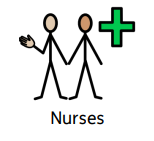 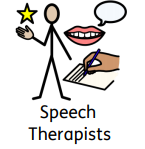 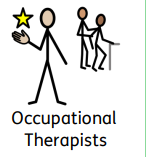 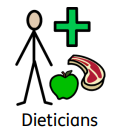 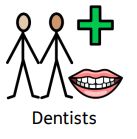 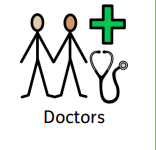 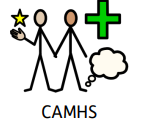 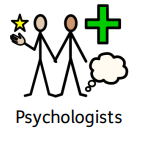 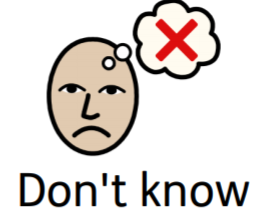 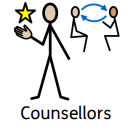 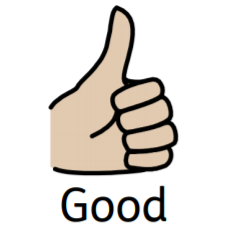 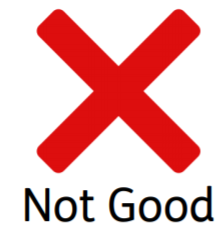 © Better Communication CIC, 2021
Developed by Gemma Arnold using Widgit Symbols ©Widgit Software 2002 - 2021
11
Professionals
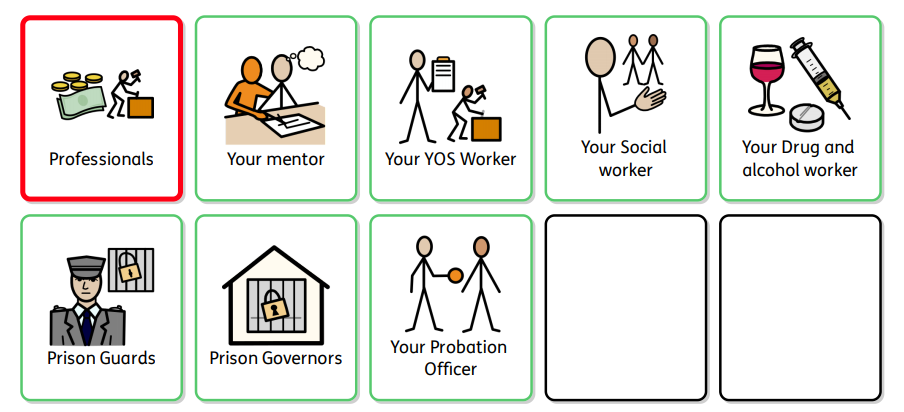 © Better Communication CIC, 2021
Developed by Gemma Arnold using Widgit Symbols ©Widgit Software 2002 - 2021
12
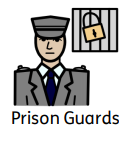 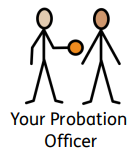 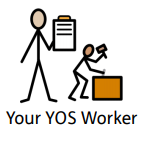 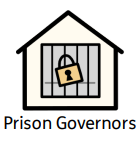 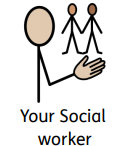 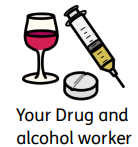 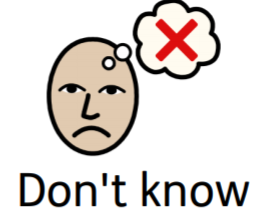 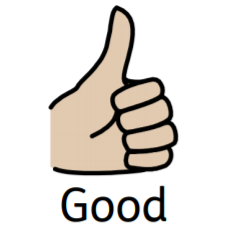 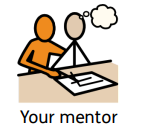 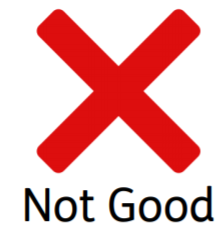 © Better Communication CIC, 2021
Developed by Gemma Arnold using Widgit Symbols ©Widgit Software 2002 - 2021
13
Please save your  rating scales and return to Gemma@bettercommunication.org.uk
© Better Communication CIC, 2021
Developed by Gemma Arnold using Widgit Symbols ©Widgit Software 2002 - 2021
14